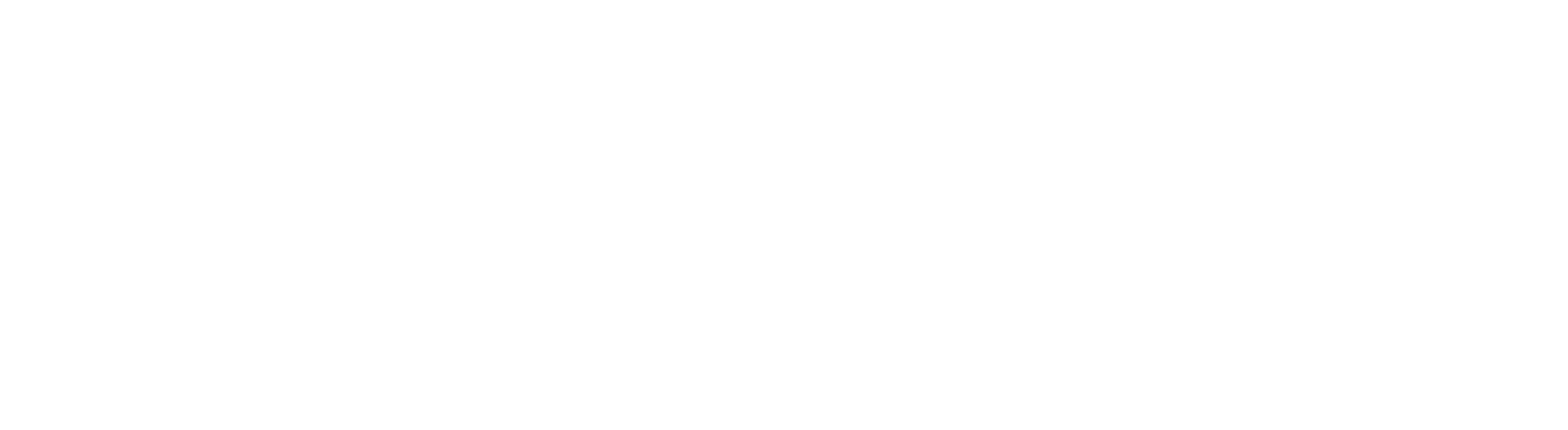 Основы esp32
Мастеркласс
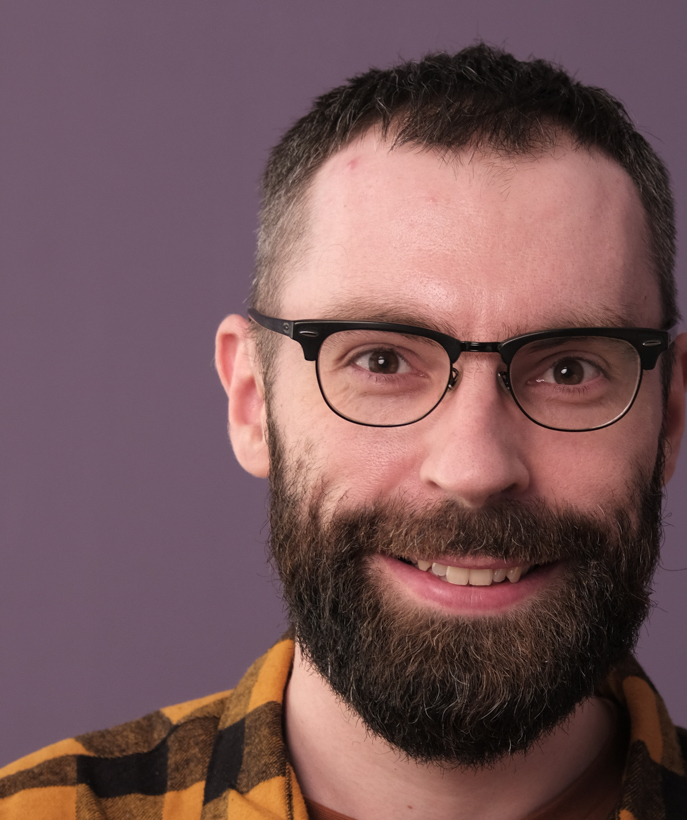 Сообщество Энтузиастов DIY-электроники
Присоединяйтесь!
Семён Тараканов
Умный дом Salute Devices
tg: @SemyonTarakanov
СберЧат
Телеграм
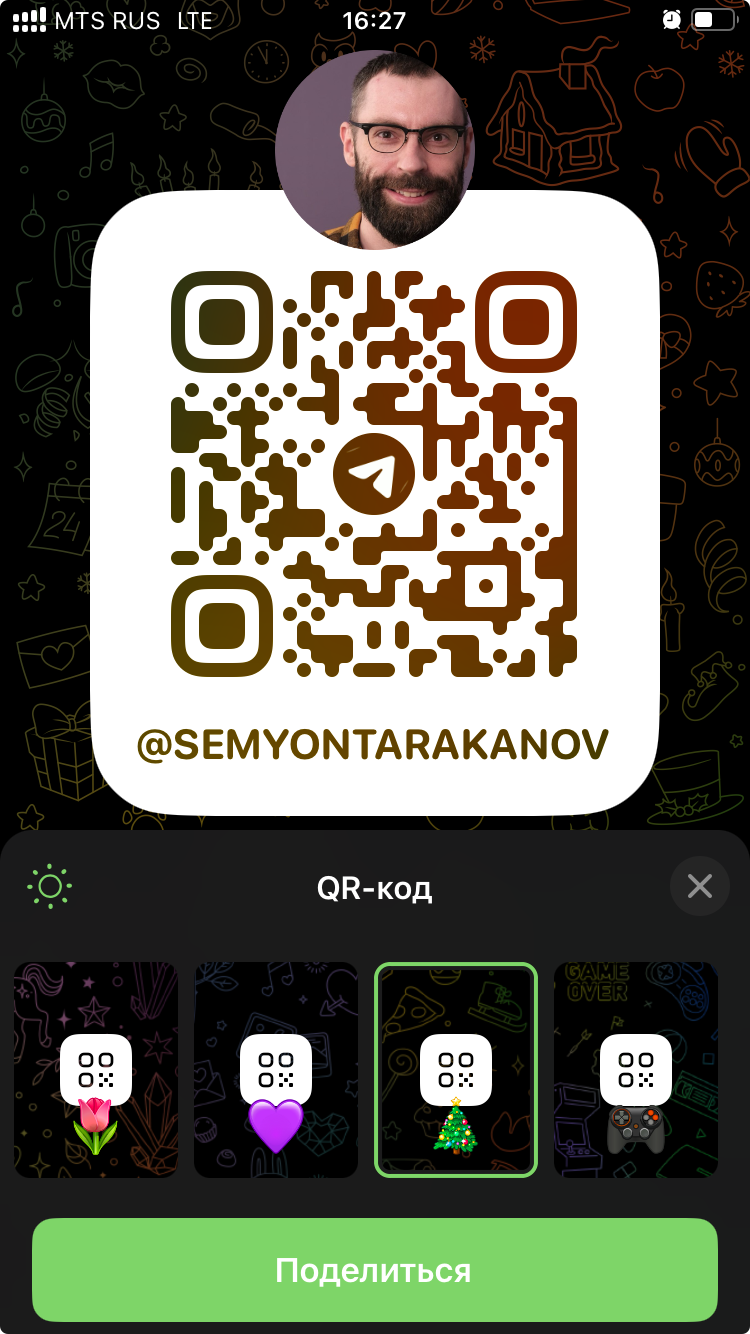 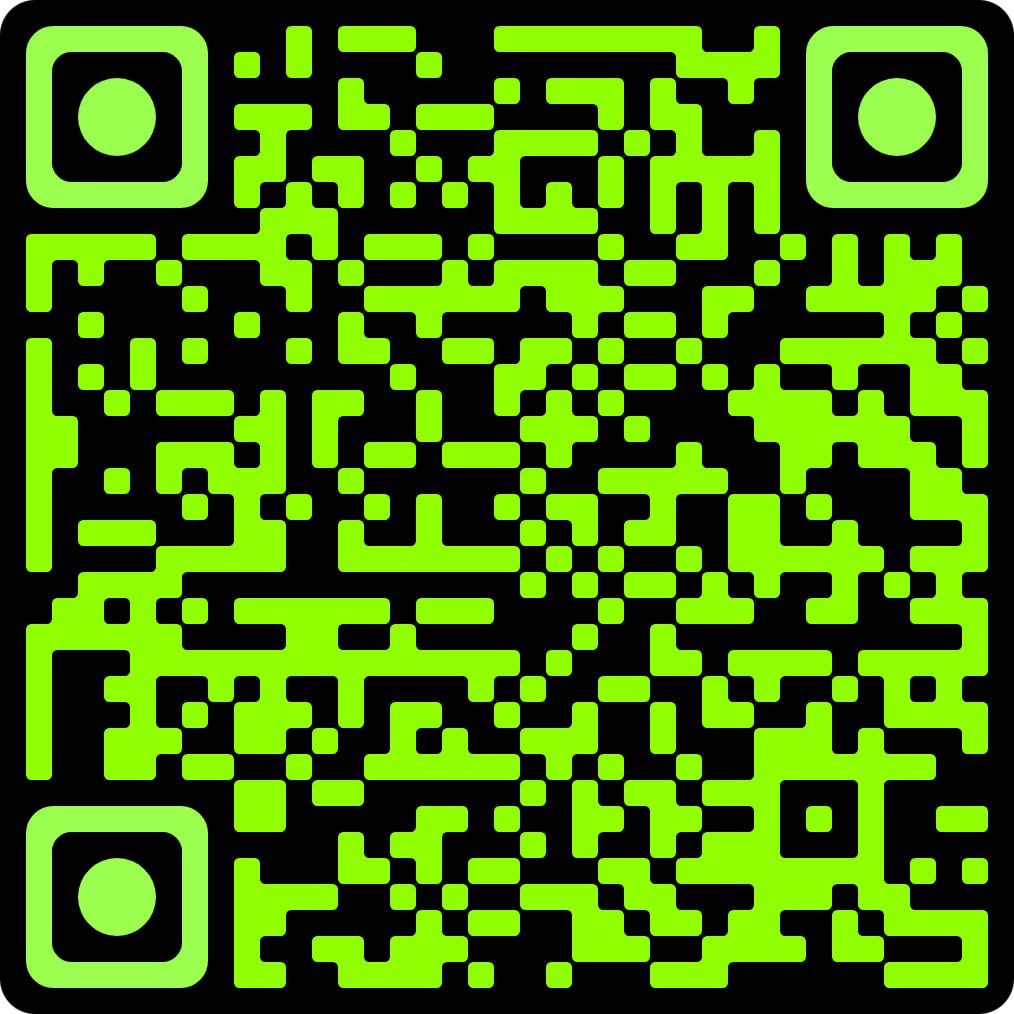 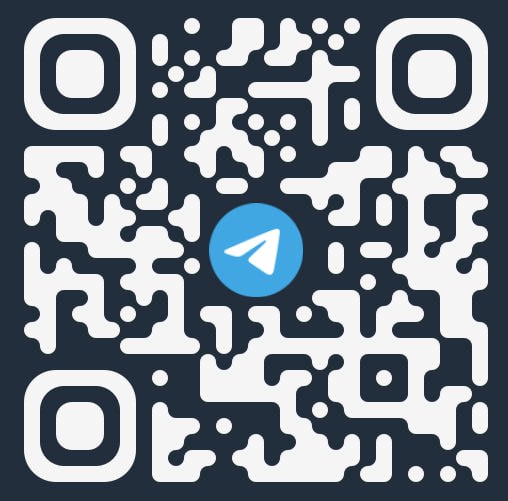 Вводные слова
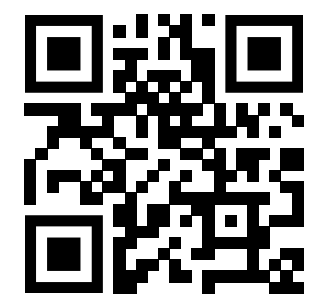 Ozon-список с набором для мастеркласса -
Управление влажностью воздуха
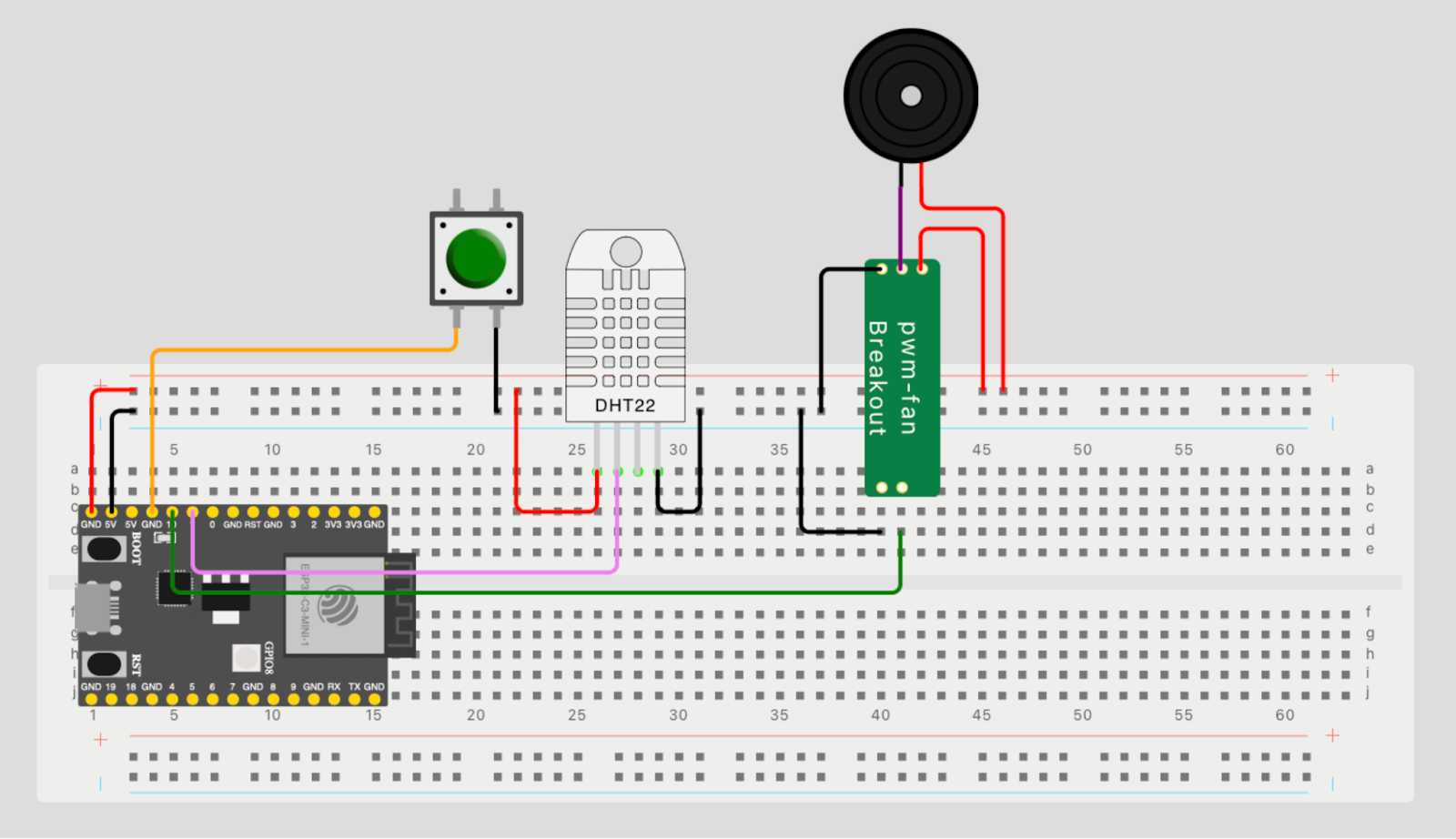 Финальная схема
Шаг 1. Подготовка
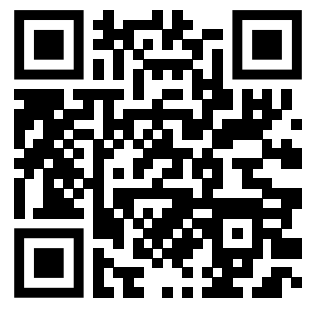 github.com/tarakanov/esp32_basics
Шаг 2. Мигаем индикатором
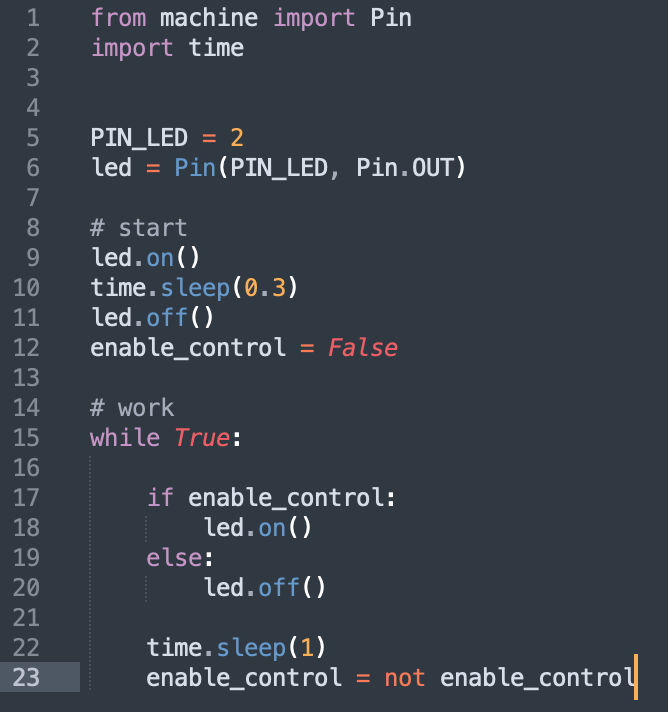 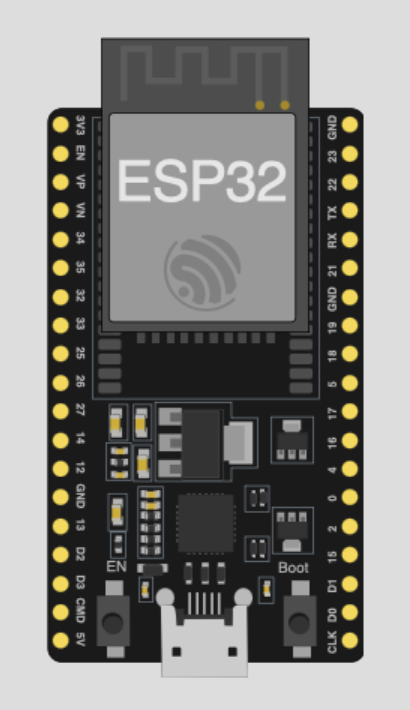 Код
Схема
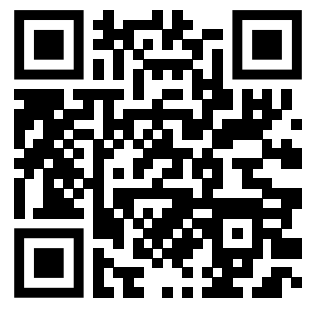 github.com/tarakanov/esp32_basics
Шаг 3. Кнопка
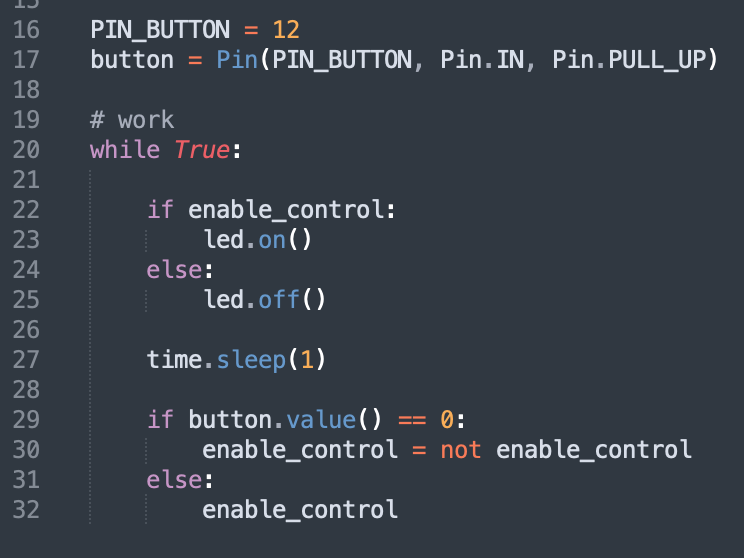 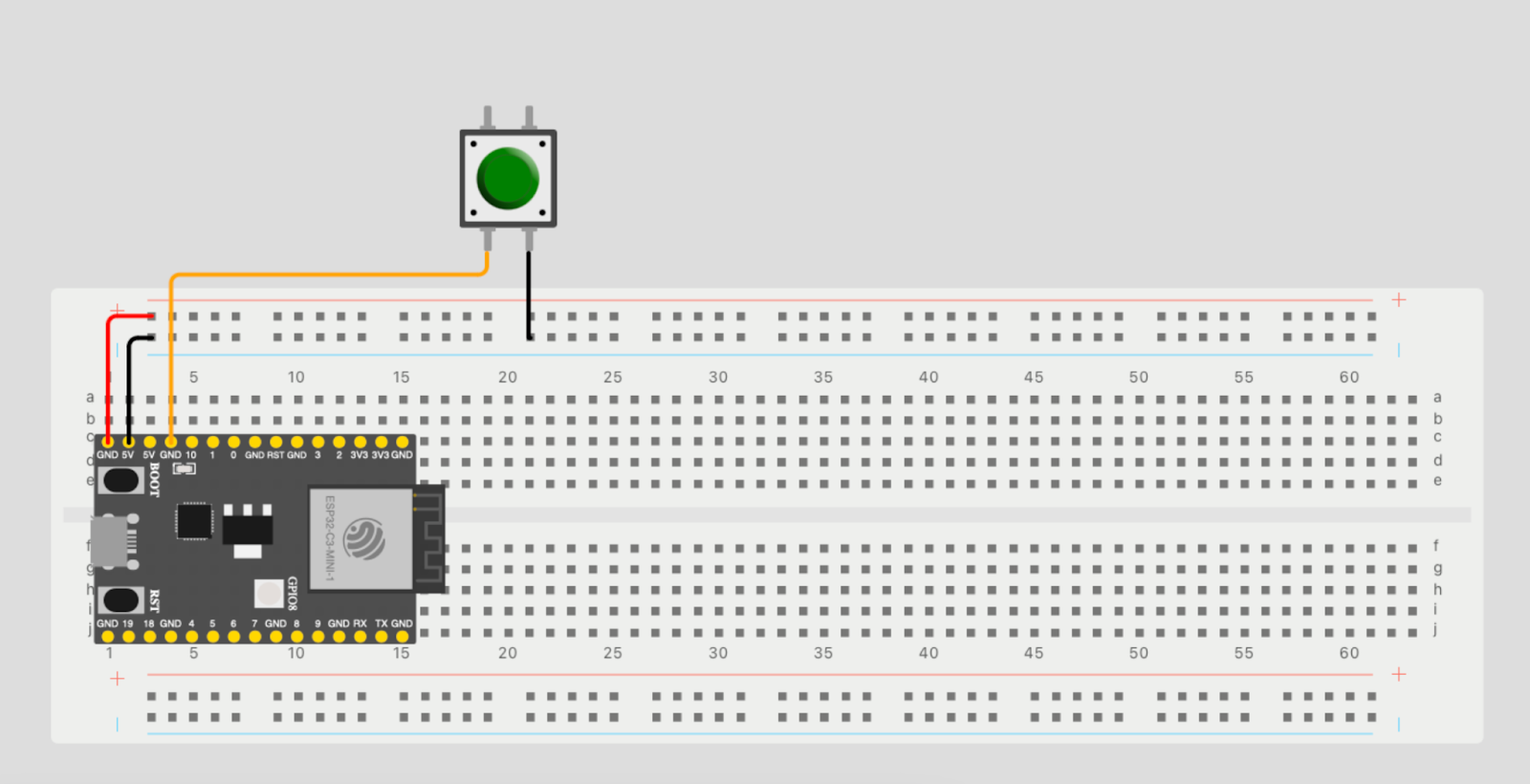 Код
Схема
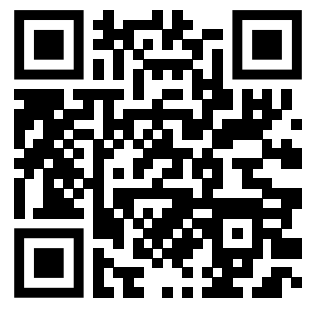 github.com/tarakanov/esp32_basics
Шаг 4. Датчик температуры и влажности
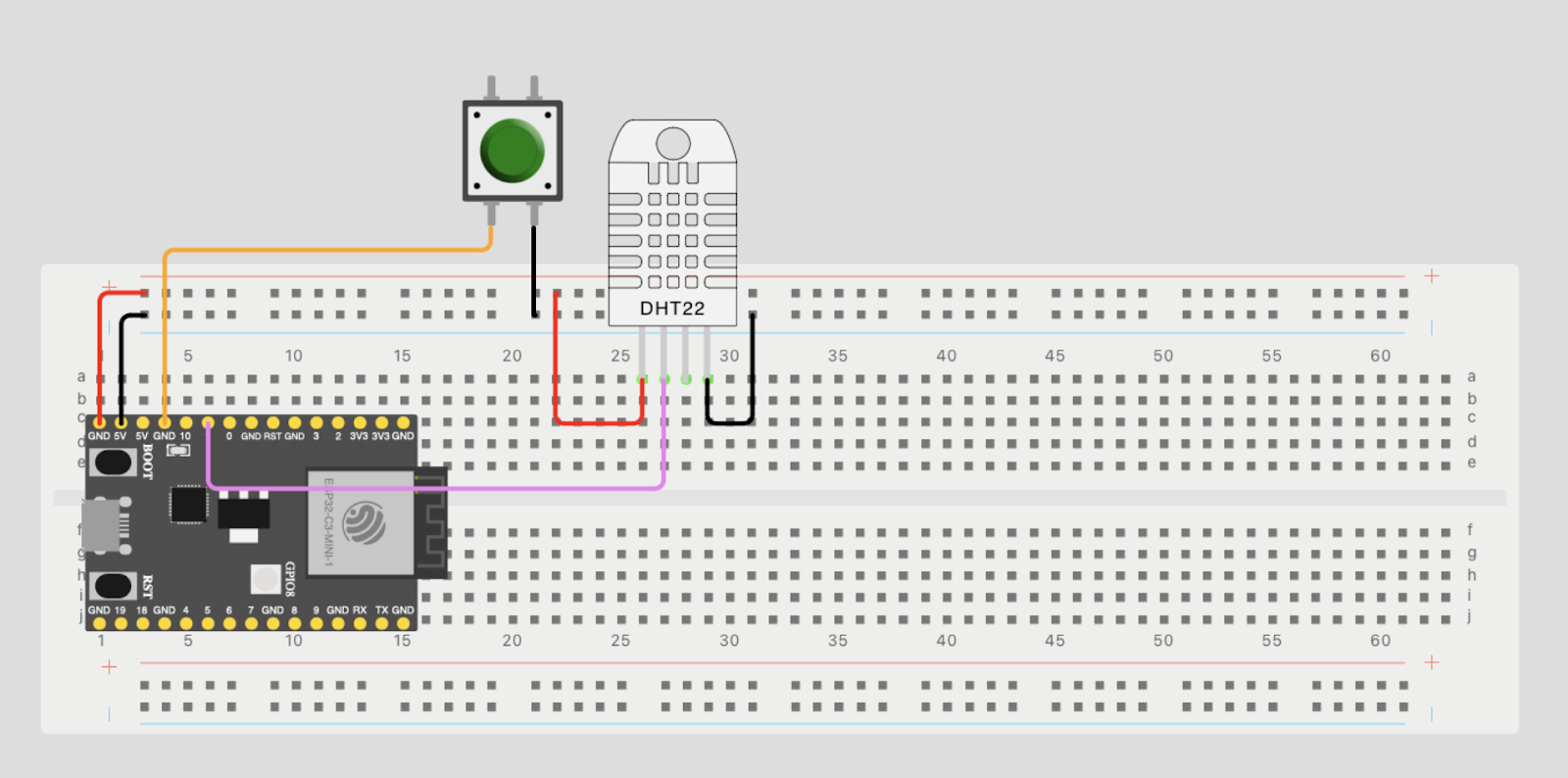 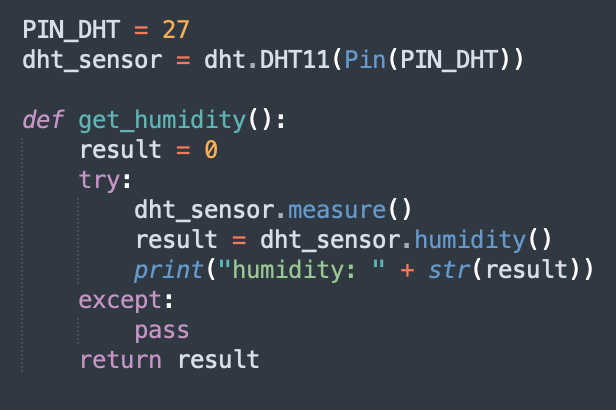 Код
Схема
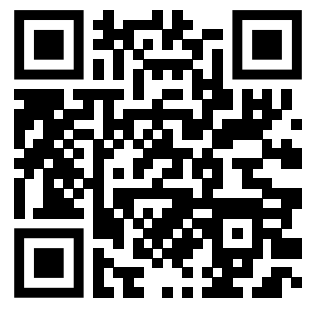 github.com/tarakanov/esp32_basics
Шаг 5. Вентилятор
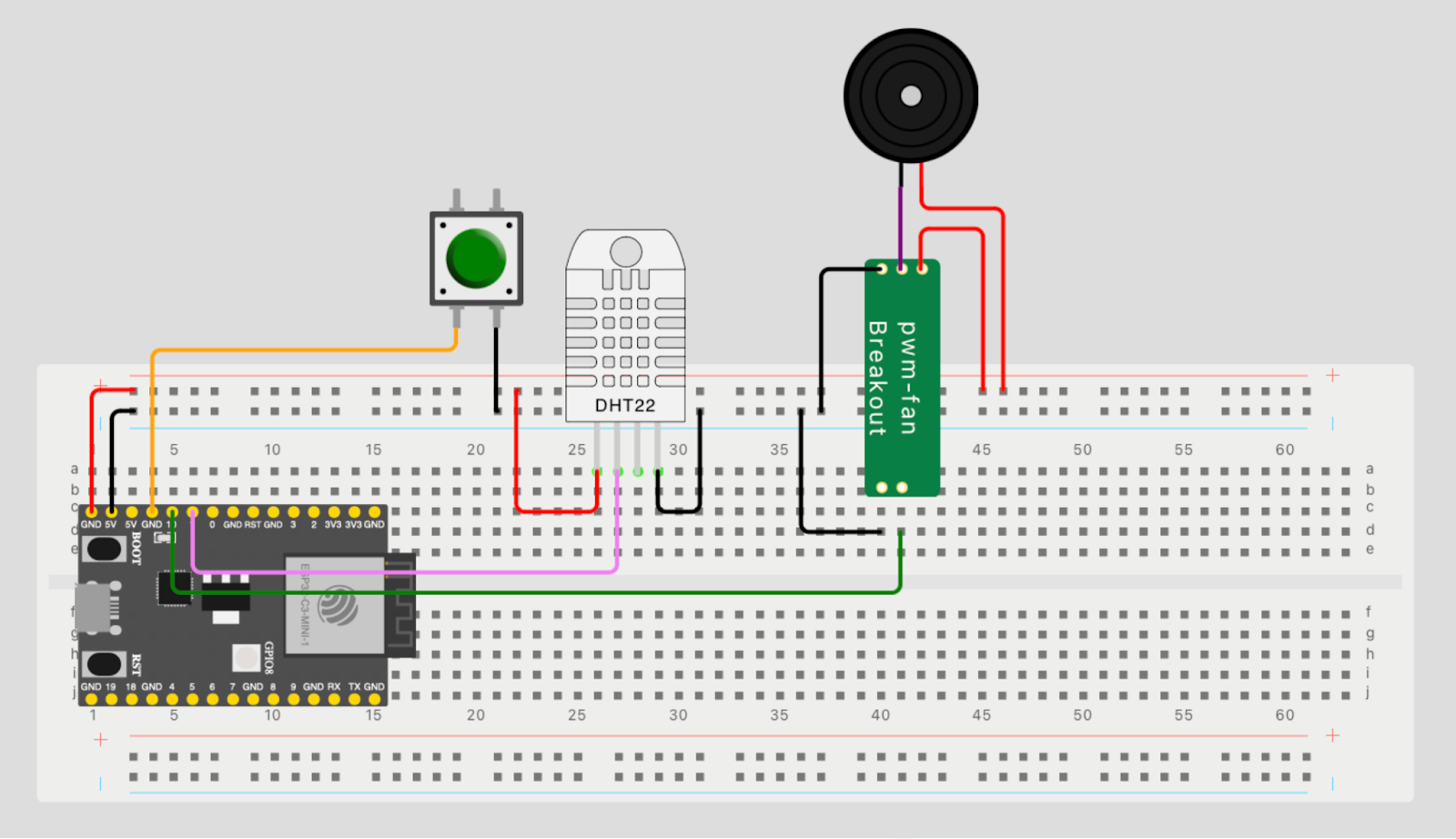 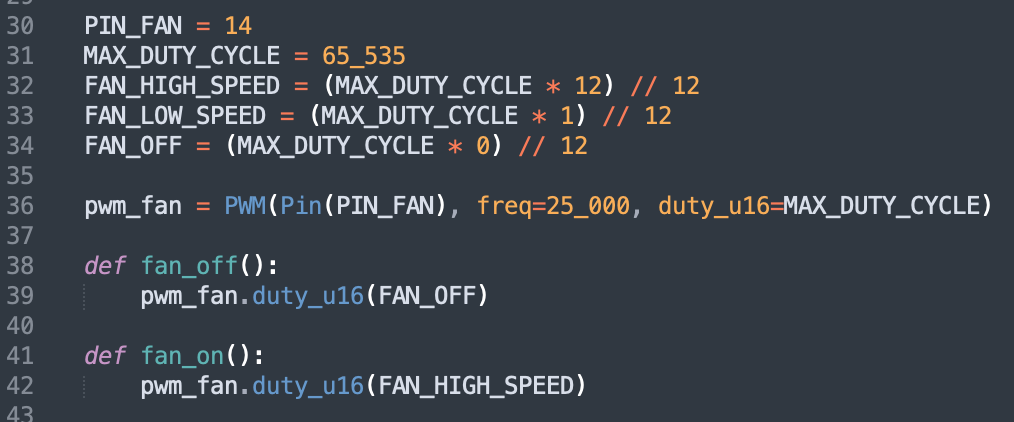 Код
Схема
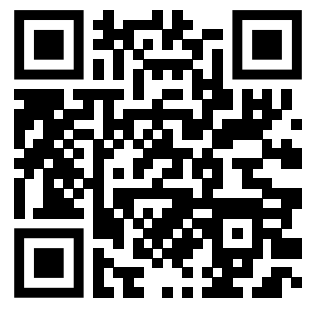 github.com/tarakanov/esp32_basics
Шаг 6. Связываем датчик и вентилятор
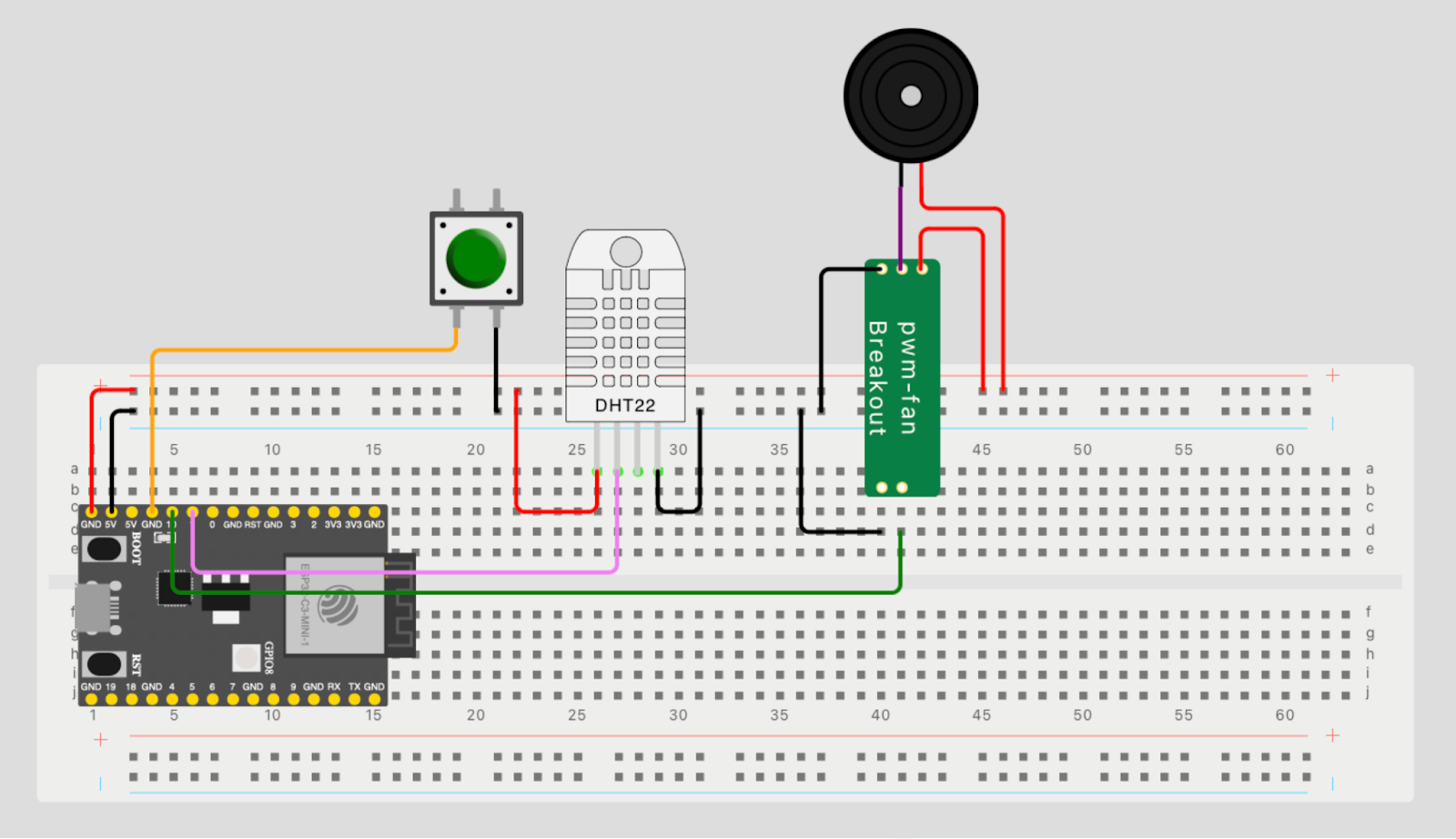 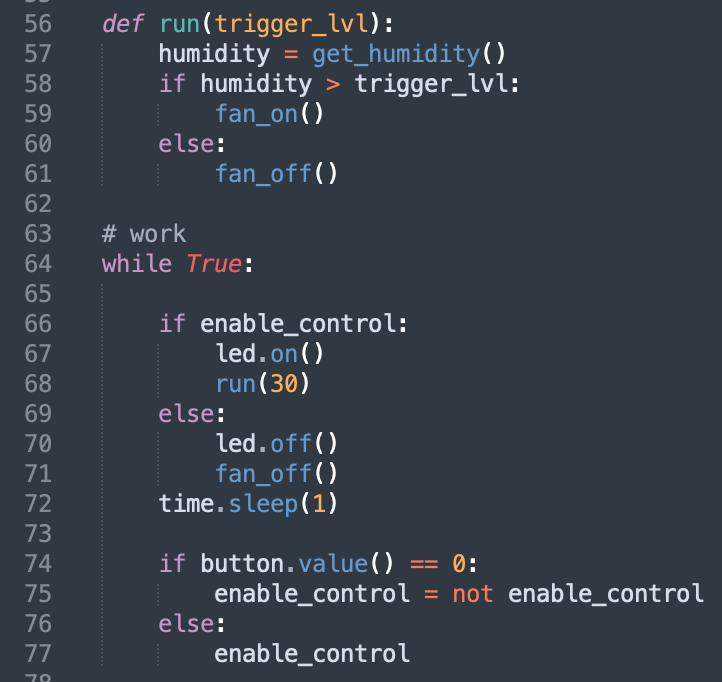 Код
Схема
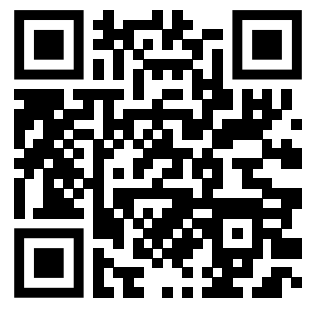 github.com/tarakanov/esp32_basics
Что освоили и что дальше?
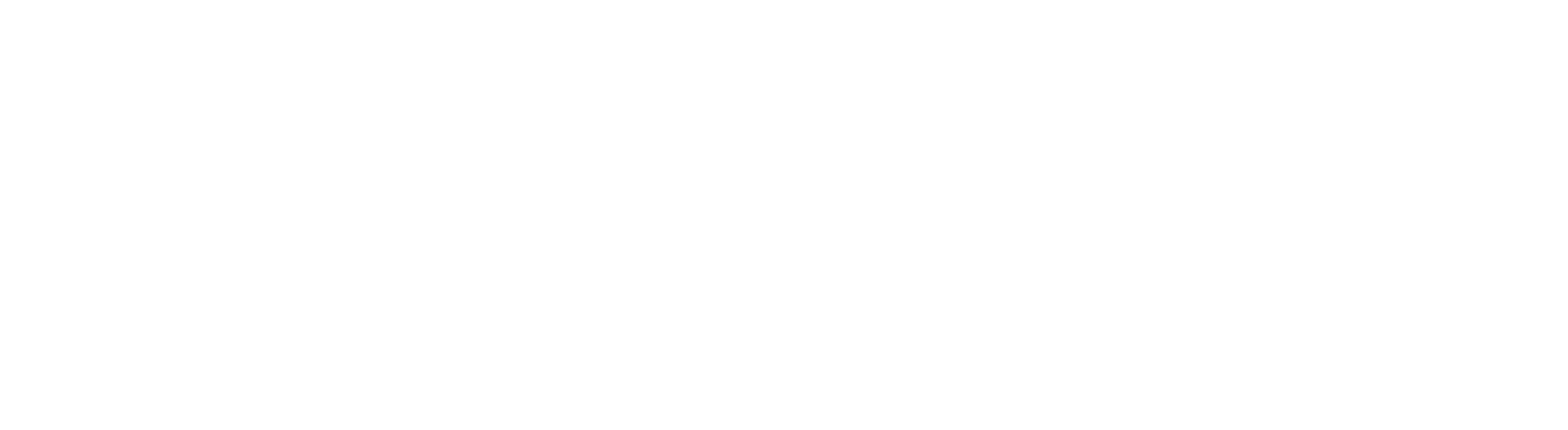 Вопросы
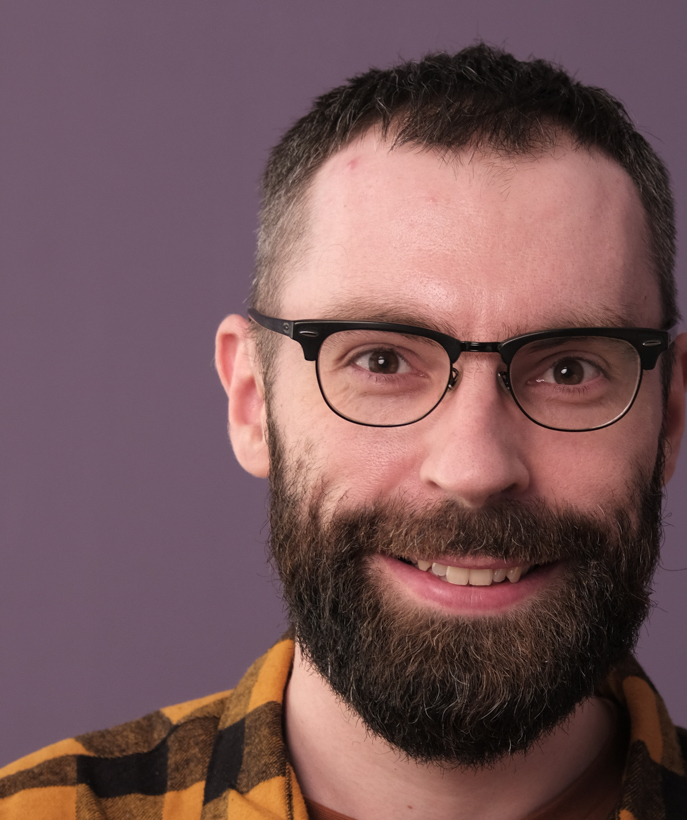 Сообщество Энтузиастов DIY-электроники
Присоединяйтесь!
Семён Тараканов
Умный дом Salute Devices
tg: @SemyonTarakanov
СберЧат
Телеграм
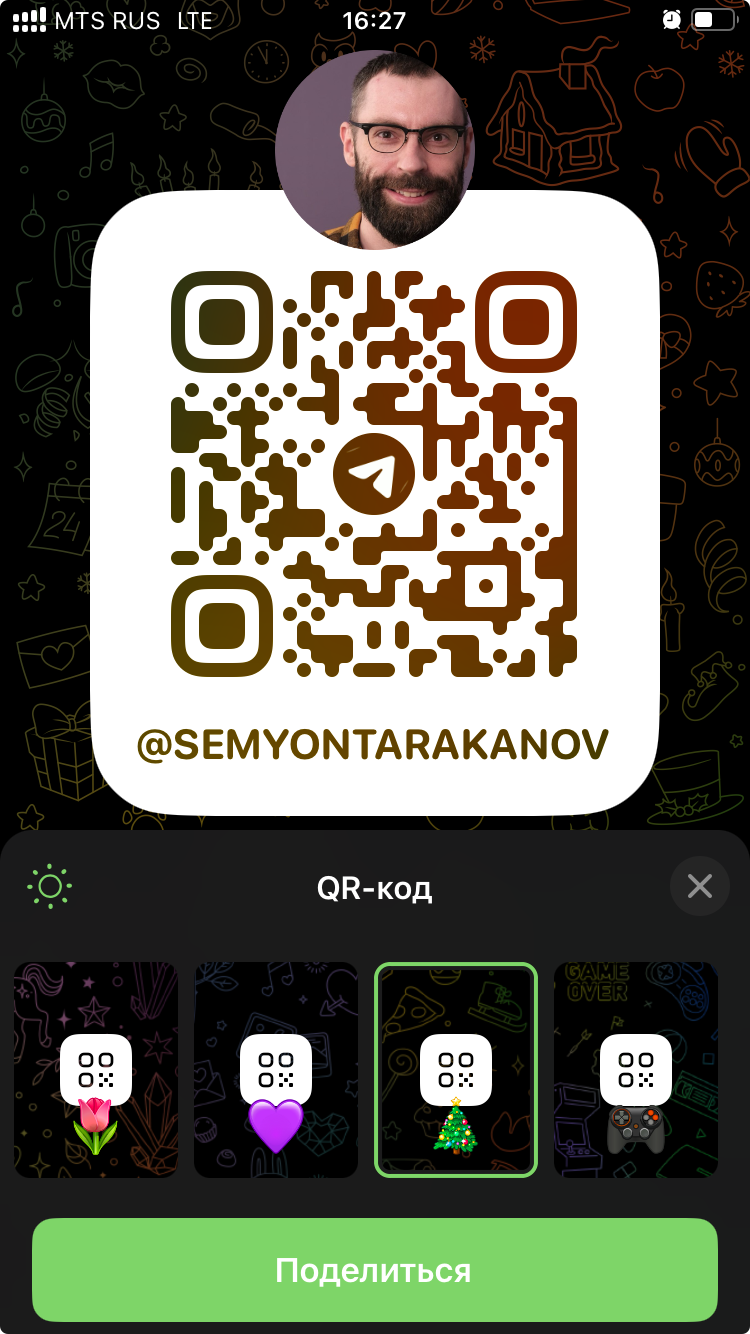 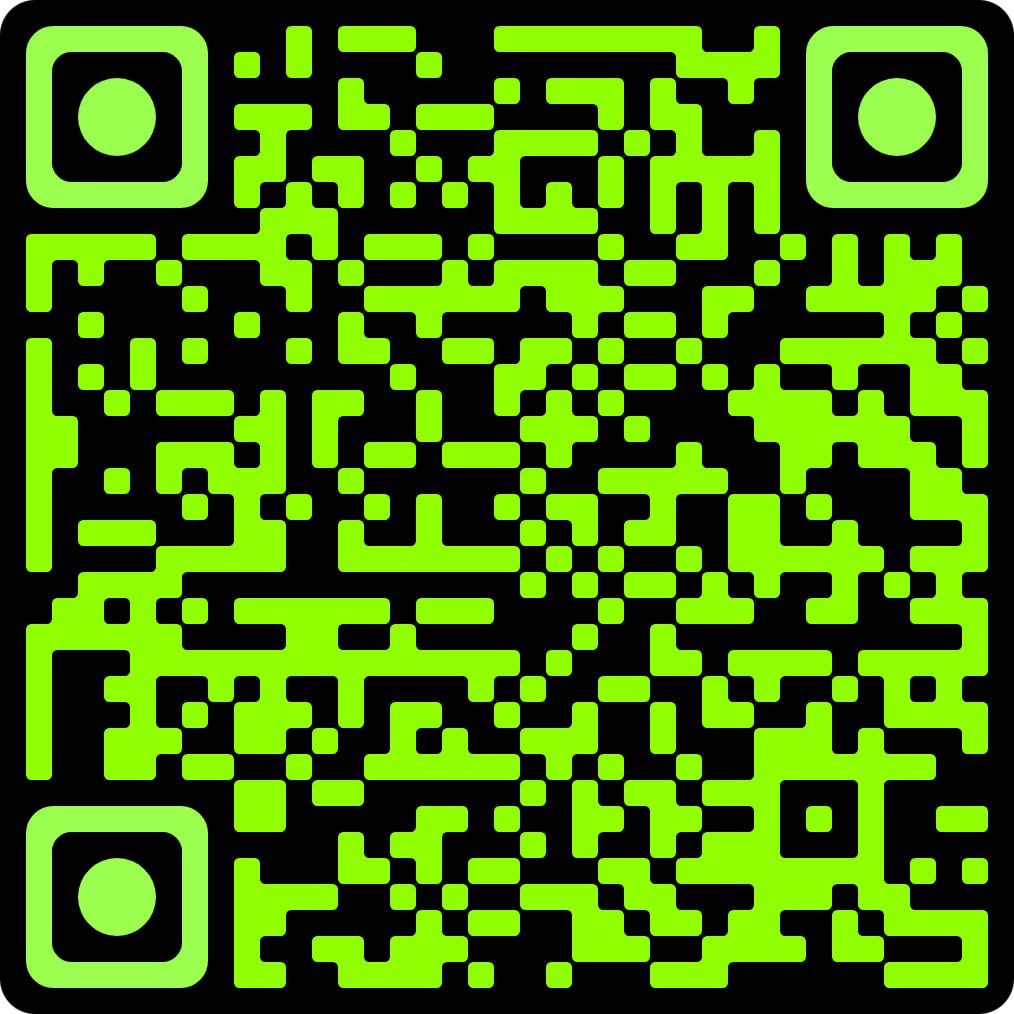 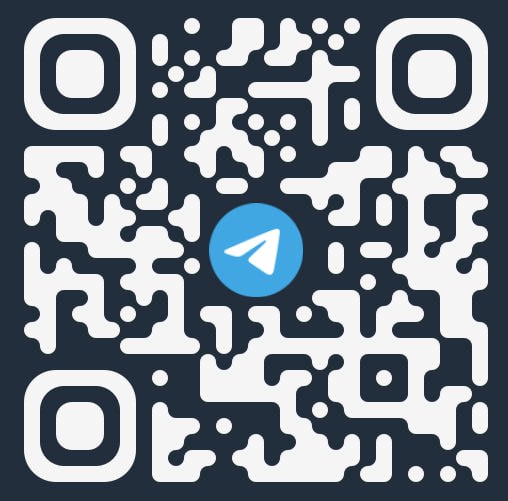